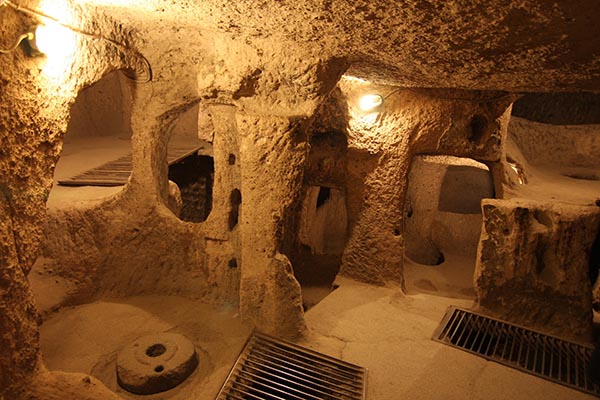 ‡kÖwYt cÂg
welqt evsjv
মাটির নিচে যে শহর
AvR‡K Avgiv hv Rvb‡ev:
cÖvPxb cÖZœZvwË¡K wb`k©b
c„w_exi BwZnv‡m HwZnvwmK ¯’vb
evsjv‡`‡k cÖZœZvwË¡K wb`©kb
biwms`xi Dqvix e‡Uk¦i
Dqvix e‡Uk¦‡i cÖvß wb`k©b
c„w_ex‡Z Ggb A‡bK HwZnvwmK ¯’vb Av‡Q †h¸‡jvi A‡bKUvB Abvwe¯‹…Z i‡q‡Q:
তুরষ্কের আনাতোলিয়ায় সম্প্রতি আবিষ্কৃত …
ন্ওগাঁর পাহাড়পুর
মাটির নিচে ঘুমন্ত শহর
m¤úªwZ Avwe®‹……Z
নরসিংদীর উয়ারী - বটেশ্বর
খননের পরে উয়ারী - বটেশ্বর
খননের সময় 
 প্রাপ্ত পুঁথি
হানিফ পাঠান প্রথম উয়ারী - বটেশ্বর অবিষ্কার করেন
হানিফ পাঠানের পুত্র হাবিবুল্লাহ পাঠান বর্তমানে দেখাশোনা করেন
kã¸‡jvi A_© Rvwb Ges evK¨ ˆZwi Kwi:
kã		-	A_©
cÖZœZ¥vwËK	-	cÖZœ k‡ãi A_© AwZ cyivZb| GB m¤úwK©Z †h ZË¡ Zv‡K ejv nq cÖZ¥ZvwË¡K| cÖvPxbKv‡ji wRwbmcÎ, gy`ªv, AÆvwjKv BZ¨vw` wePvi K‡i Ges BwZnvm Lyu‡R hv †ei Kiv nq ev †hfv‡e †ei Kiv nq, Zv‡K e‡j cÖZ¥ZvwË¡K|
DcZ¨Kv	-	`yB cvnvo ev ce©‡Zi gvSLv‡bi mgZj f‚wg|
Rbc`		-	‡hLv‡b A‡bK gvbyl GKmv‡_ emevm K‡i|
wb`k©b		-	cÖgvY
wLªóc~e©		-	whïwLª‡ói R‡b¥i c~e© mgq
সমার্থক শব্দ শিখি :


শব্দ 	-	সমার্থক শব্দ
পাথর	-	প্রস্তর
পাহাড়	-	পর্বত
নগর	-	শহর
ভূমি		-	মাটি
প্রচুর	-	অনেক
hy³eY© †f‡½ kã ˆZwi Kwi
Zœ	=	Z+ b	-	cÖZœ
Ë¡	=	Z+Z+e	-	ZË¡
ó	=	l+U	-	wLªó
k¦	=	k+e	-	wek¦
þ	=	n+g	=	eªþ
cÖkœ¸‡jvi DËi †R‡b wbB:
cÖZ¥ZvwË¡K wb`k©b ej‡Z Kx eyS?
Dqvwi-e‡Uk¦i †Kvb AÂ‡j Aew¯’Z?
Kx Kx wb`k©b †_‡K Dqvwi-e‡Uk¦‡ii mgqKvj Rvbv hvq?
Dqvwi-e‡Uk¦‡ii Av‡kcv‡k AviI Kx Kx wb`k©b cvIqv †h‡Z cv‡i e‡j avibv Kiv n‡”Q|
HwZnvwmK ¯’vb msiÿ‡Yi ¸iæZ¡ e¨vL¨v K‡iv|
evwoi KvR:
Dqvix e‡Uk¦i m¤ú‡K© HwZnvwmKMY hv aviYv K‡i‡Qb Zv eY©bv K‡iv|
ab¨ev`